The Spaces We Occupy  Complicating Indigenous Approaches to Evaluation in the United States
American Evaluation Association October 16, 2013 Washington D.C.

Julie Nielsen, Ph.D.
[Speaker Notes: Abstract:
This session will complicate our understandings about indigenous approaches to evaluation.  During this session we will explore four spaces that American Indians occupy in the United States, will discuss implications for evaluation in each space, and I will provide a deeper understanding of how leaders of thirty-two urban-based American Indian non-profit agencies perceive and practice indigenous approaches to evaluation in their organizations]
Literature- and Community-Based Principles for Indigenous approaches to Research and Evaluation
[Speaker Notes: Values:  Establish a knowledge base regarding indigneous values
Context: Maintain an explicit orientation to the underlying historical, political, social and cultural effects of colonization on present social conditions along with the considerable individual and collective assets that have animated the retention of cultural memory and practice
Participation: deliberate and negotiated involvement of members of indigenous communities in all phases of evaluation
Benefit: Articulate and follow through with benefits that acrue to the indigenous community]
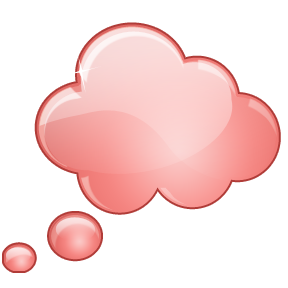 Do they still exist?

They live on reservations, right?
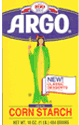 American Indians. . . . ?
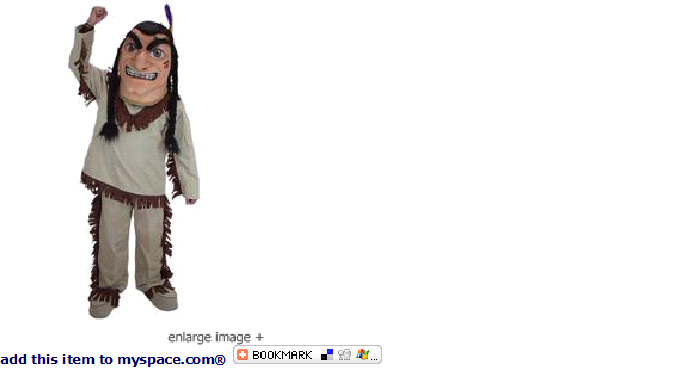 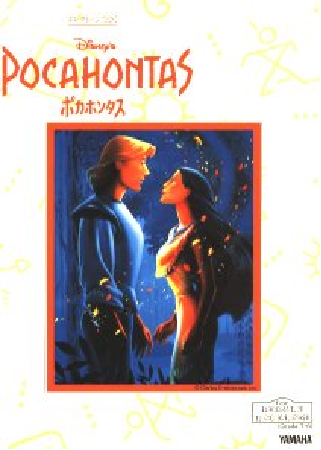 [Speaker Notes: American Indians are most often imagined and theorized – if at all – in tribal settings.]
Complicating the image
Thomas Biolsi (2005)
Tribal Space
Characteristics
Physical boundaries of the reservation
Sovereignty and Self Determination
Shared cultural values
Shared cultural history
Shared political history
Shared language
Tribal Space
[Speaker Notes: Tribal Space:  Programs operating in tribal space are often designed to serve the needs of tribal members residing within the phyisical boundaries of reservations, who typically share unique cultural values that originate within the tribal history and are expressed through unique cultural practices; and when possible in a distinct language.  In this context, evaluations can be designed to reflect the history, values, and languages specific to the tribal nation offering the program.  We have a strong literature base on indigenous approaches to evaluation located in this space-type.]
Extant Literature:  A focus on the tribal experience in example
Christiansen R. (2002) Four Rs of Evaluation:  Respect, Reciprocity, Relevance & Relationships
Taylor (2003) Historical context
LaFrance (2004) Sovereignty, self-determination, cultural values
Nichols & LaFrance (2006) Knowledge construction  - indigenous ways of knowing
Co-Managed Space
Beyond physical boundaries of the reservation – often focused on natural resources
Treaty-retained rights to hunting, fishing, spiritual practice spaces – often contested by US citizens
Co-managed by tribal governments, federal government, and state governments
Characteristics
Co-managed space
[Speaker Notes: Co managed space is often contested space.  Between the US War of Independence and the late 1800s over 500 treaties were made between the US government and tribal nations]
National indigenous Space
Metropolitan (urban) spaces
Multi-tribal and multi-cultural
Varied tribal affiliations
Multiple political and cultural histories, traditions, values and practices
Characteristics
National Indigenous Space
[Speaker Notes: This space has received little attention in the evaluation literature despite the statistic that  approximately 65% of American Indians reside in urban settings.  These persons have been described as “invisible” because they are small in number relative to the larger metropolitan population and because it is difficult, or in some cases impossible, to anchor oneself to a specific tribal community that may be hundreds or thousands of miles away.]
Political hybrid Space
Focused on rights which are inherent to members of sovereign nations and of Civil Rights, e.g. voting, non-discriminatory labor practices, etc.
More inclusionary than indigenous
Characteristics
Political Hybrid Space
Start with the basics and expand
Tribal Space
Four Rs
Sovereignty
Socio-historical-political context
Epistemology
[Speaker Notes: I’m obviously oversimplifying here but the key point is that it is valuable to begin with understanding the literature on indigenous approaches in tribal settings – but don’t stop there.]
Characteristics of the study:  Mixed Methods Approach
Survey of all American Indian non-profit organizations in five metropolitan statistical areas in Minnesota
Multiple embedded case study design
values
The values that an evaluator brings into our organization might note be the same as ours and can give the wrong impression of our work and our success.

Only when they can trust you and know that you are sharing some of their values and some of their history . . . Then they will give you that information.  They want you to sit with them

Trying to balance and be inclusive of different tribal traditions is something that you always have to be aware of – there are similarities but there are often differences, too
[Speaker Notes: Explicitly consider the values that programs are built upon and define constructs that may hold different meanings among western and indigenous sociities (family:  nuclear unit, extended, clan system.  Among the Ojibwe - animals as well as plants]
Context
I have heard people in the community talk about evaluation as just another tool of forced assimilation, you know, trying to force us into these White categories.  It can be a political tool to keep our community powerless and to present us as “less-than.”

It is important to understand that people don’t remove themselves from the community even though they live here in the metro area” AND You shouldn’t romanticize reservation life – for some of our women that is where they were first traumatized and they will never return.

Urban centers have so many layers of identities.  Some of our kids are bilingual.  They speak Spanish and English and don’t know their own tribes
[Speaker Notes: Check your assumptions:  Diversity within the indigenous population – multi tribal and sometimes multi-lingual (e.g. Spanish and English)]
Participation
When you come into our communities approach us with a supportive attitude.  We might not help you if we don’t trust you.  

“Begin with us.  Don’t come in at some late date to tell us you want to judge us.”

Always include Elders and youth in the evaluation if the programs affect them
benefits
Our staff spent months helping the evaluator.  The process was long and intrusive and in the end we didn’t get anything from it.  All of that information could have helped our organization.
If we do evaluate our programs we need to know that somehow it will help us to access funding.
What can you do?
Familiarize yourself with the literature indigenous approaches to evaluation
Respect, relationships, reciprocity, relevancy
Sovereignty and self-determination
Indigenous ways of knowing
Historical context:  treaty-making, Supreme Court decisions affecting sovereignty, marginalization and trauma, culture-retaining assets
Understand the complexity of indigenous approaches to evaluation – locate your understanding of program and locate yourself as an evaluator within the appropriate space
Allow time to “sit with us”
Negotiate meaningful participation
Ensure that the organization benefits from the work